Základní škola a Mateřská škola, Šumná, okres ZnojmoOP VK 1.4 75022320Tematický celek: Výchova k občanství II. stupeňNázev a číslo učebního materiáluStát a národní hospodářstvíVY_32_INOVACE_06_02Tomáš ZezulaAnotace: základní ekonomické pojmy, státní rozpočet, daněMetodika: prezentace slouží k předvedení na interaktivní tabuli
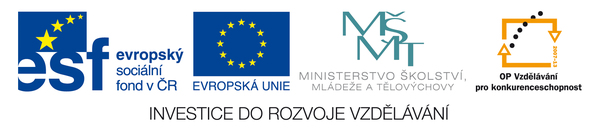 Stát a národní hospodářství
Významná role státu v národním hospodářství = ekonomice státu


Usiluje o stabilitu cen
Podporuje zaměstnanost
Stanovuje systémy sociálního zabezpečení
Podporuje zahraniční investice a vývoz zboží 
Snaží se zajistit konkurenční prostředí na trhu
Zajišťuje statky a služby,  které jsou k dispozici všem občanům
Zajišťuje chod státních podniků
Základní pojmy
Ekonomika – systém výroby statků a služeb, jejich 				rozdělování, směna a spotřeba
Statky – prostředky k uspokojování lidských potřeb
		1) věcné – hmotné
		2) duševní – např. patenty
Služby - užitečné činnosti vykonávané pro druhé
Monopol – výhradní postavení firmy na trhu – nemá 			konkurenci
Kartel – ekonomická dohoda mezi konkurenčními firmami
Hospodářská politika – souhrn cílů, nástrojů a opatření státu 		na ovlivňování a kontrolu ekonomického vývoje
Státní rozpočet
Příjmy
Výdaje
Daně
Příspěvky na sociální a zdravotní pojištění
Cla
Dividendy z akcií
Zisky státních podniků
Poplatky, pokuty

P=V – vyrovnaný rozpočet
P>V – přebytkový rozpočet
P<V – schodkový rozpočet
Nákup statků a služeb
Skutečné rozpočtové výdaje
(neobdrží statky ani služby):

Sociální zabezpečení, školství, zdravotnictví
Obrana a bezpečnost
Národní hospodářství
Státní správa
Daně
Daň z přidané hodnoty (DPH) – platí se z každého zakoupeného statku a každé služby (14%, 20%)
Spotřební daň – platí se z alkoholu, pohonných hmot, z tabákových výrobků
Daň z příjmů – fyzických i právnických osob, platí ji zaměstnanci i osoby samostatně výdělečně činné
Daň z nemovitosti – platí každý majitel nemovitosti
Daň silniční – platí majitelé aut sloužících k podnikání
Daň dědická – platí dědic ze získaného dědictví
Daň darovací – platí obdarovaný
Daň z převodu nemovitostí – platí prodávající nemovitost
Systém sociálního zabezpečení
Sociální a zdravotní pojištění
Za občany, kteří si pojištění nemohou hradit sami (děti, studenti, vojáci, důchodci, nezaměstnaní) je platí stát.
Zdroje:
Janošková D., Ondráčková M. Občanská výchova 9, učebnice pro základní školy a víceletá gymnázia, 1. vydání, Plzeň: Nakladatelství Fraus, 2006, ISBN 80-7238-528-3

Janošková D. Ondráčková M. Občanská výchova 9, příručka učitele pro základní školy a víceletá gymnázia, 1. vydání, Plzeň: Nakladatelství Fraus, 2007, ISBN 978-80-7238-529-4